Opportunities for Arabic Learners Beyond the Classroom
مرحبا
Annie Hasan and Fadi Abughoush
Summary
This workshop will help inform teachers/instructors on how to help students navigate the opportunities, programs, and scholarships available to students seeking to learn Arabic at the secondary level and beyond! As small critical language programs, we are often faced with the challenges of how to help encourage our students to continue learning Arabic beyond our classrooms. The workshop will include some resources for your programs that you can take back to your students immediately. The format will be both a presentation and a discussion in which attendees will be asked to share and participate in adding to our existing resource guide (ppt) filled with opportunities for our motivated Arabic learners.
Who We are
Fadi Abughoush
Annam “Annie” Hasan
Shawnee Mission South High School 
(Celebrating 30 Years of Arabic!) 

 SMS Arabic Debate Team, Arabic Club, Arabic Honor Society, and International Club

Email: sohasan@smsd.org              
Phone: (913) 993-7580                   
  Instagram: @SMSArabic                             
Twitter: @ustathaannie
Lindblom Math and Science Academy

Lindblom Arabic Debate team, and Arabic Honor Society

Email:fabughoush@cps.edu
Twitter: @fabughoush
Instagram:@arabicwithfadi
@linblomahs
(708)407-1852
Agenda
01.
03.
Summer Camps, Grants & Scholarships
Study Abroad
For Middle and High School Students
For Middle School through College
02.
04.
University Opportunities
After High School/College
For Middle and High School Students
High School and College
05.
Round Table Discussion
We want to hear from you about opportunities we don’t know about!
“The World is My Classroom”
—CIEE
01.
واحد
Summer Camps, Grants, & Scholarships
Summer Camp Options
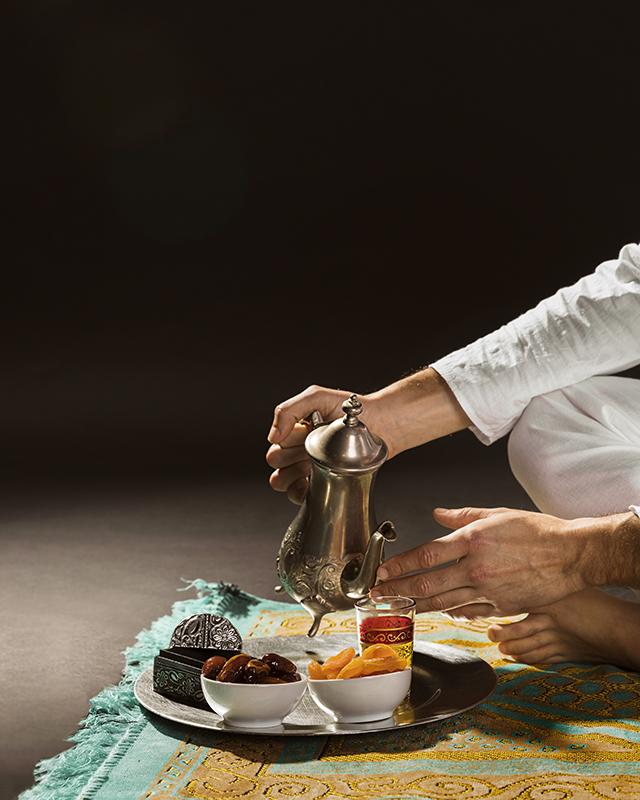 STARTALK
Available for elementary and secondary students. Scattered around the country. 
Some residential options and some are day-camps only
Some offer college credit!
Scholarships for Summer Study
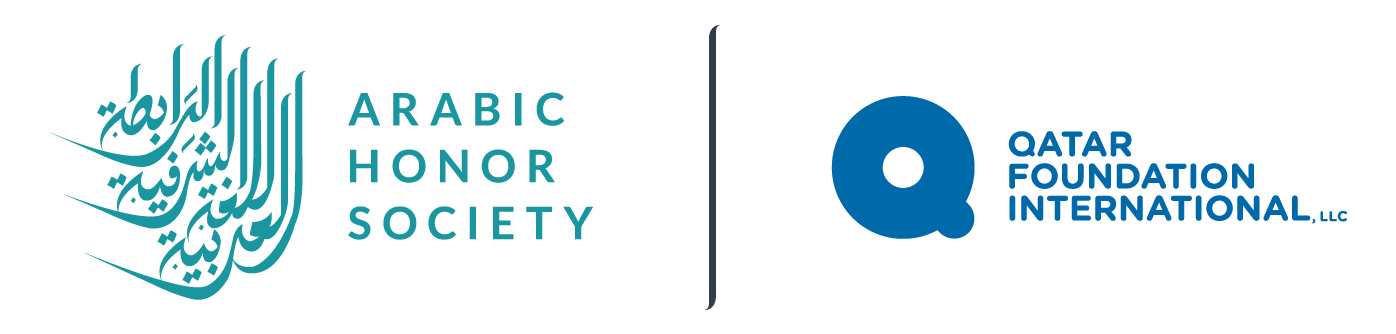 QFI-AHS Summer Scholar Award
 For any AHS members who plans to study Arabic this summer at any summer program. The grant is up to $5,000
Deadline is April 12th 11:59pm EST.
Where to learn Arabic
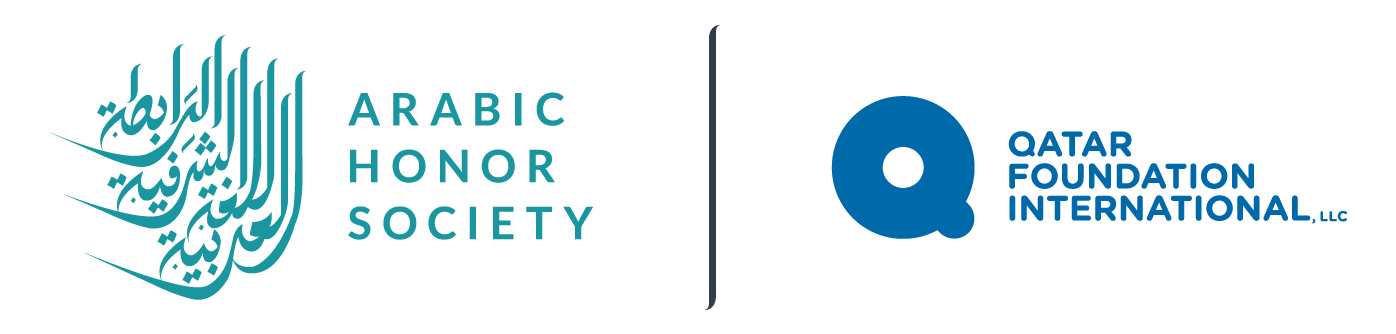 Summer Camp Options
Concordia Language Villages
Located in the forests of Minnesota! 
1-week & 2-week options for campers
4-week 
high school credit program
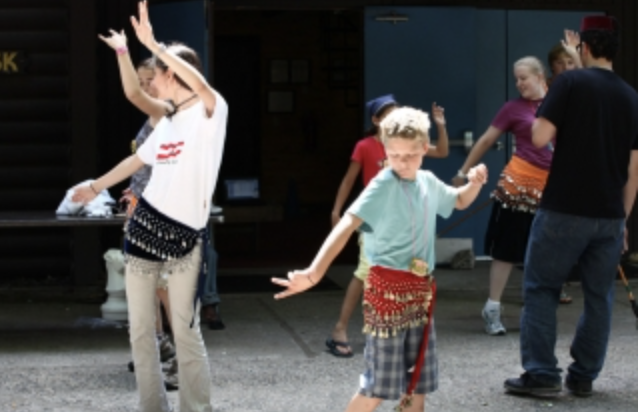 Language and Culture are at the center of these programs!
02.
اثنان
University Programs
University of Kansas: 
KU Summer African Languages Institute
Summer Class Options
Summer: 8 Week Courses
June summer session: ARAB 110 and ARAB 210
July summer session: ARAB 120 and ARAB 220
One of my students completed this program and came back to skip levels. He never paid a dime. Completely free and online.
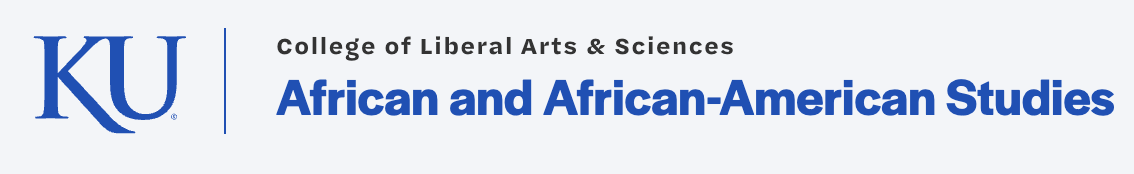 University of Illinois Urbana- Champaign
2 weeks program
Students will learn foundational reading, writing, and speaking skills in the Arabic language through four hours of daily classroom instruction 
Co-curricular activities, including conversation tables, research forum, film series, cooking classes, calligraphy, Henna Tattoo, field trips, and more.
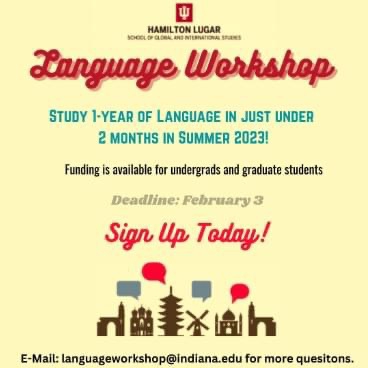 Indiana University
Immersive nine weeks program
Arabic one through six
4 hours of daily class instructions and 2 hours of weekly one on one tutoring. In addition to weekly cultural and co-curricular activities.
The University of Arizona
The Arabic Jumpstart Program allows rising high school juniors and seniors to take an in-person, intensive, Arabic summer course on campus for college credit at a large tuition reduction and with scholarship funding. 
Students enjoy a variety of interactive educational and fun-filled cultural activities throughout the program, in addition to mentoring and tutoring specifically to prepare high school students for college success.   
The program offers two tracks for scholarships: Jumpstart to College and Jumpstart to Flagship
Ole Miss
Summer Language Institute for current high school sophomore and juniors
This is a one-month program where students study intensive Arabic, live in one of the dorms on the Ole Miss campus, and earn college credit. 
Both absolute beginners and students with prior experience in the language are welcome to apply to either program. 
Both programs will run June 28 - July 28, 2023. Current high school sophomores and juniors are eligible to apply. Priority applications are due February 28, 2023, though we will accept applications up until April 1.
All students in the Arabic SLI programs receive a scholarship that covers tuition, non-resident fee, and an additional $1,000 towards program fees. Accounting for this, the out-of-pocket cost to students is about $2,000. In addition to the above-mentioned scholarships, we also offer need-based and merit-based scholarships. Our merit scholarships start at a 27 ACT/1280 SAT and if they have a 33+ ACT/1490+ SAT, this program would be at little to no cost to them! Read more about costs & scholarships here.
03.
ثلاثة
Study Abroad
Youth Exchange and Study: YES Abroad
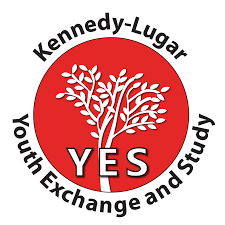 Completely Free!!
Semester and Year long programs
Grant program funded by the US State Department in an effort to increase knowledge of critical languages! 
I (Annie) have had only one student apply and be accepted. He spent a semester in Turkey.
And I (Fadi) have had 2  students, one spent a whole year in Morocco and one in Brazil
AFS Abroad
Allows for summer, semester, and full terms abroad for High School students
Arabic Speaking countries available: Egypt and Tunisia, 
AFS is currently only providing opportunities for Arabic through YES Abroad.
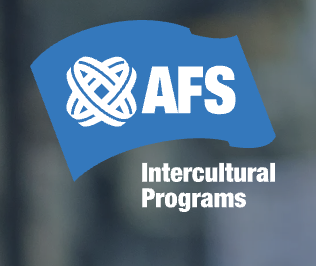 NSLI-Y
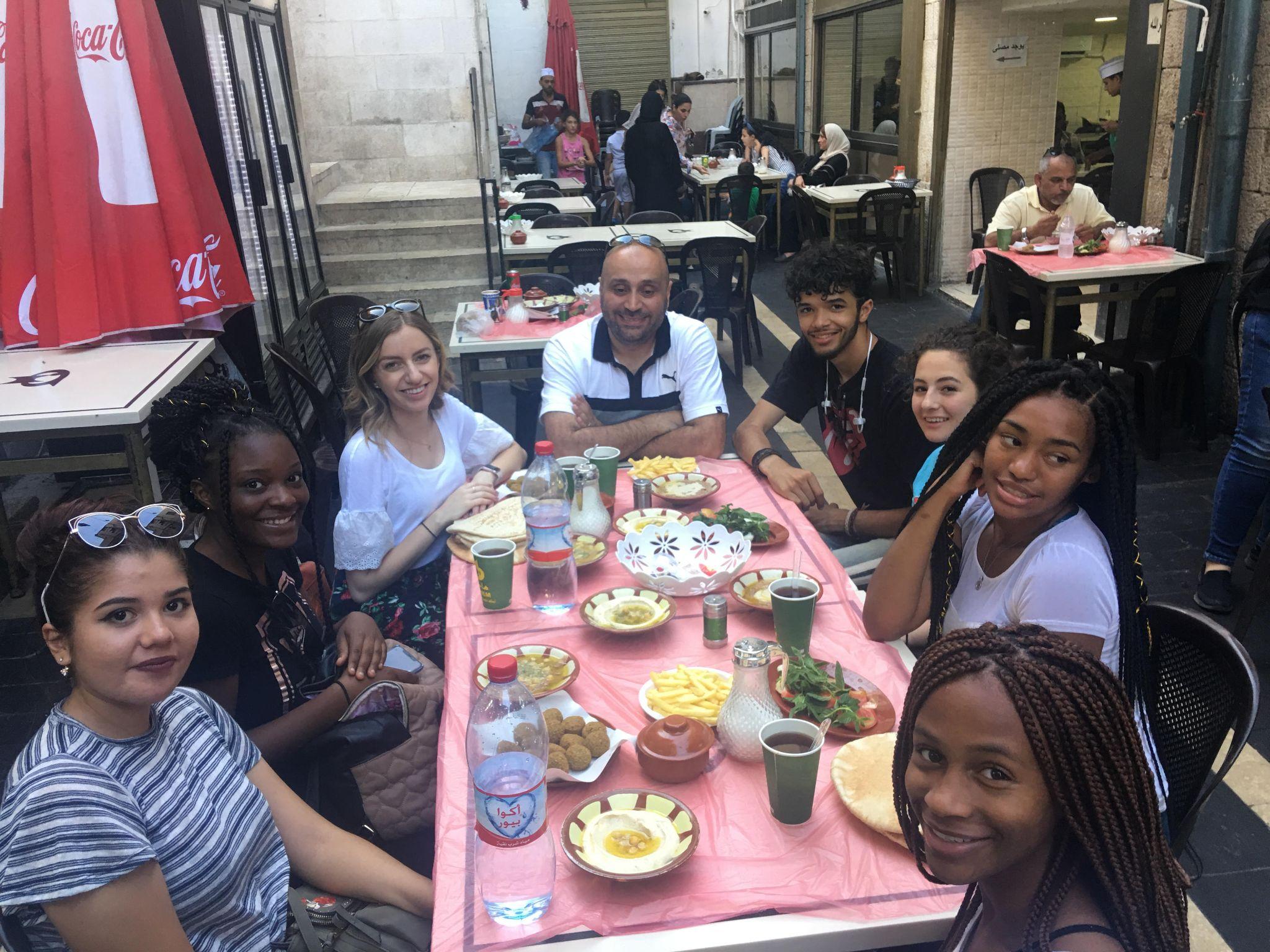 COMPLETELY FREE!

You can select from a summer abroad! 
Two Choices: Morocco and Jordan

You get first pick announcements and info related to CLS! 

I have had 4 SMSD Students who have participated in this program and I cannot stress enough how incredibly amazing this program is! They have been to Jordan, Morocco (2), and 1 even went to Russia!
CIEE
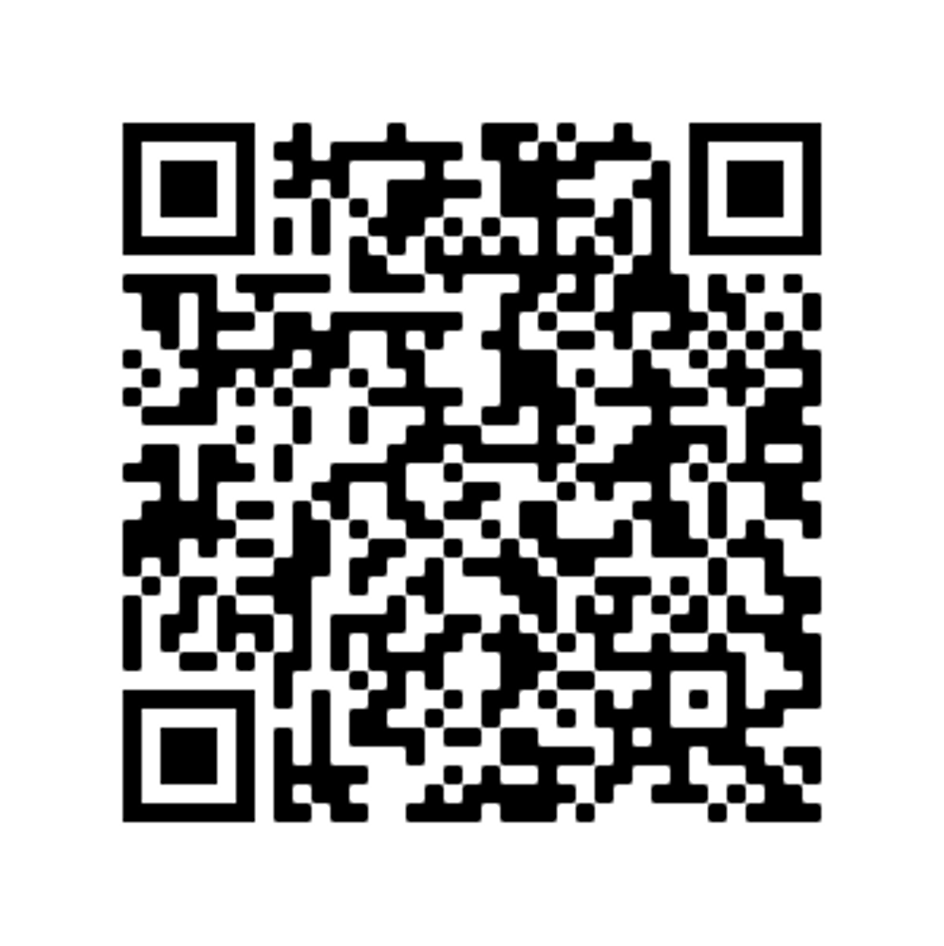 4-weeks
Local homestay
1 month with CIEE =1 year of school
4 college credits
Semester and Gap Year programs
For more information, contact (hsabroad@ciee.org)
Programs 
For Arabic: 
Morocco (High School)
Jordan (College)
04.
اربعة
After High School
College/University
QFI-AHS Incoming Freshman Award
For AHS members who are graduating seniors and will study Arabic during their first semester of college/university this fall
The scholarship is up to $10,000
The application deadline is March 6th 11:59pm EST.
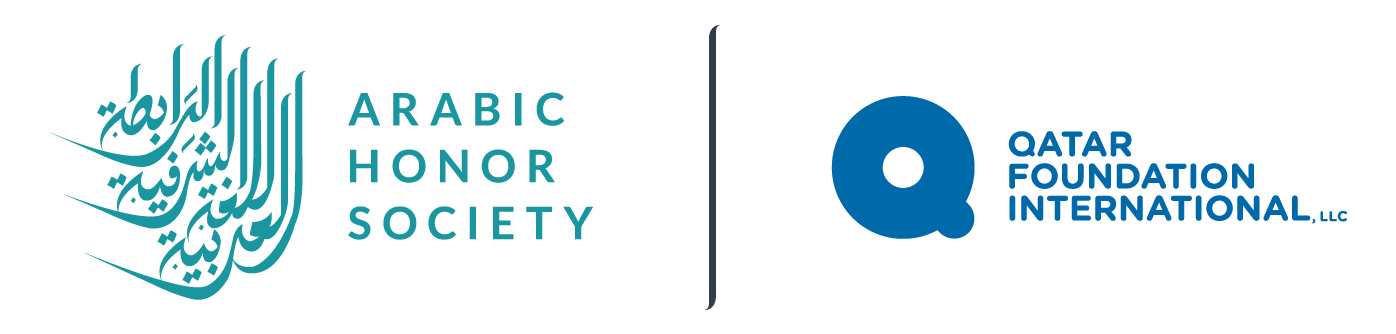 After High School/College
Flagship
Program options can also be found here.
Brigham Young University
Indiana University
University of Arizona
University of Maryland
University of Mississippi
University of Texas
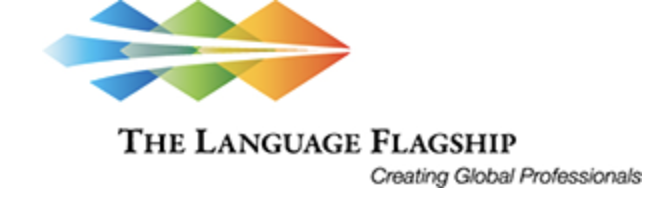 The CLS Program 

An intensive overseas language and cultural immersion program for American undergraduate and graduate students enrolled at U.S. colleges and universities. Students spend eight to ten weeks over the summer studying one of 14 critical languages.

For Arabic: Egypt, Jordan and Morocco

If you have any questions, please contact us at: cls@americancouncils.org.
Critical Language Scholarship

CLS
Administered by The University of Arizona 

CASA I Requirements:
This program is designed for learners who are planning careers that require advanced Arabic proficiency in fields such as academia, government, the professions, or international development.  Applicants must have a minimum of 3 years of formal instruction in Arabic prior to joining CASA and fall into one of the following categories:
current graduate students (e.g., PhD or MA student)
current undergraduate students in their junior or senior year
holders of either a bachelor's or master's degree

CASA II Requirements:
Doctoral student in an institution of higher education, who is a prospective teacher in the areas of Middle East and North African (social sciences, humanities and foreign languages).

CASA III Requirements:
Faculty member currently employed full-time in a U.S. institution of higher education, teaching or doing research on the Middle East and North Africa region.

Deadline is Monday, January 30, 2023 at noon PT for CASA I, II, &III.
Center for Arabic Study Abroad

“CASA”
Ways for me to Stay Informed as a Teacher
02
03
01
Conferences
Join Social Media
Chats and Groups
Twitter and Instagram are gems for learning about programs.
Fadi runs an Arabic teachers groups on Whatsapp and Facebook is home to numerous Teacher Groups
Attending Actfl, regional conferences, State Conferences, Arabic Teacher councils events
Discussion
Your recommendations:
Use the following form to submit information about a scholarship, program, opportunity, or study abroad option for Arabic study outside the Arabic Classroom:

https://forms.gle/bCWbtygHy3k2nu5eA
Where can I Find more Opportunities??

Check out the link below provided to you by
QFI
Where to learn Arabic
شكرًا
Do you have any questions?
Email Annie Hasan at:
sohasan@smsd.org
Email Fadi Abughoush at:
fabughoush@cps.edu
Please keep this slide for attribution.
وداعا